感恩遇见，相互成就，本课件资料仅供您个人参考、教学使用，严禁自行在网络传播，违者依知识产权法追究法律责任。

更多教学资源请关注
公众号：溯恩高中英语
知识产权声明
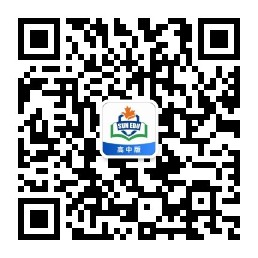 How to write an argumentative essay选择性必修二  unit 2 using language 2 江西省于都中学     杨晨芳
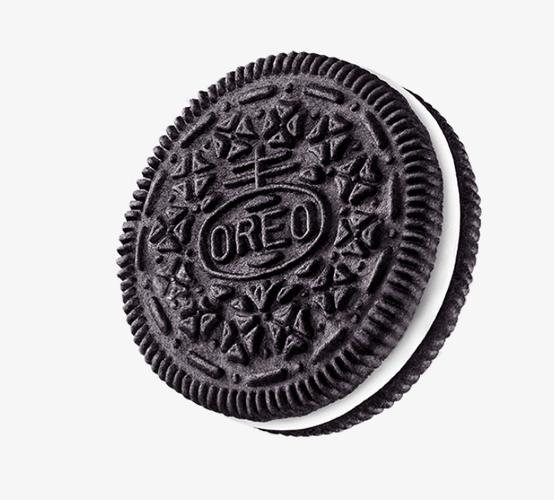 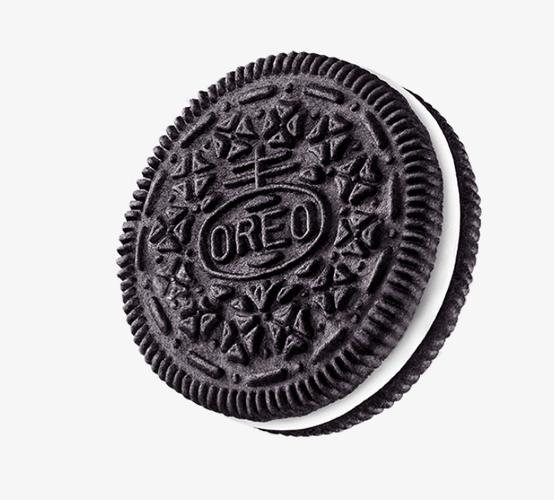 Learning Objectives
By the end of the class, students will:
     be able to find out the “OREO” structure of an argumentative letter and apply it to write an argumentative essay.
      be able to use connectors as well as sentence patterns to make argumentative letter in a logical order.
       be able to develop critical thinking about the thing around them.
       be able to cooperate with other students to work out a problem.
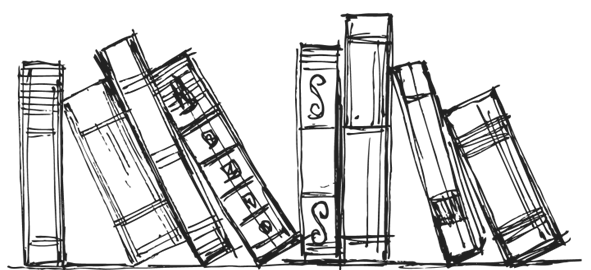 Recently, An internet influencer who chooses to study abroad share his daily routine on social media platform.  What do you think of studying abroad?
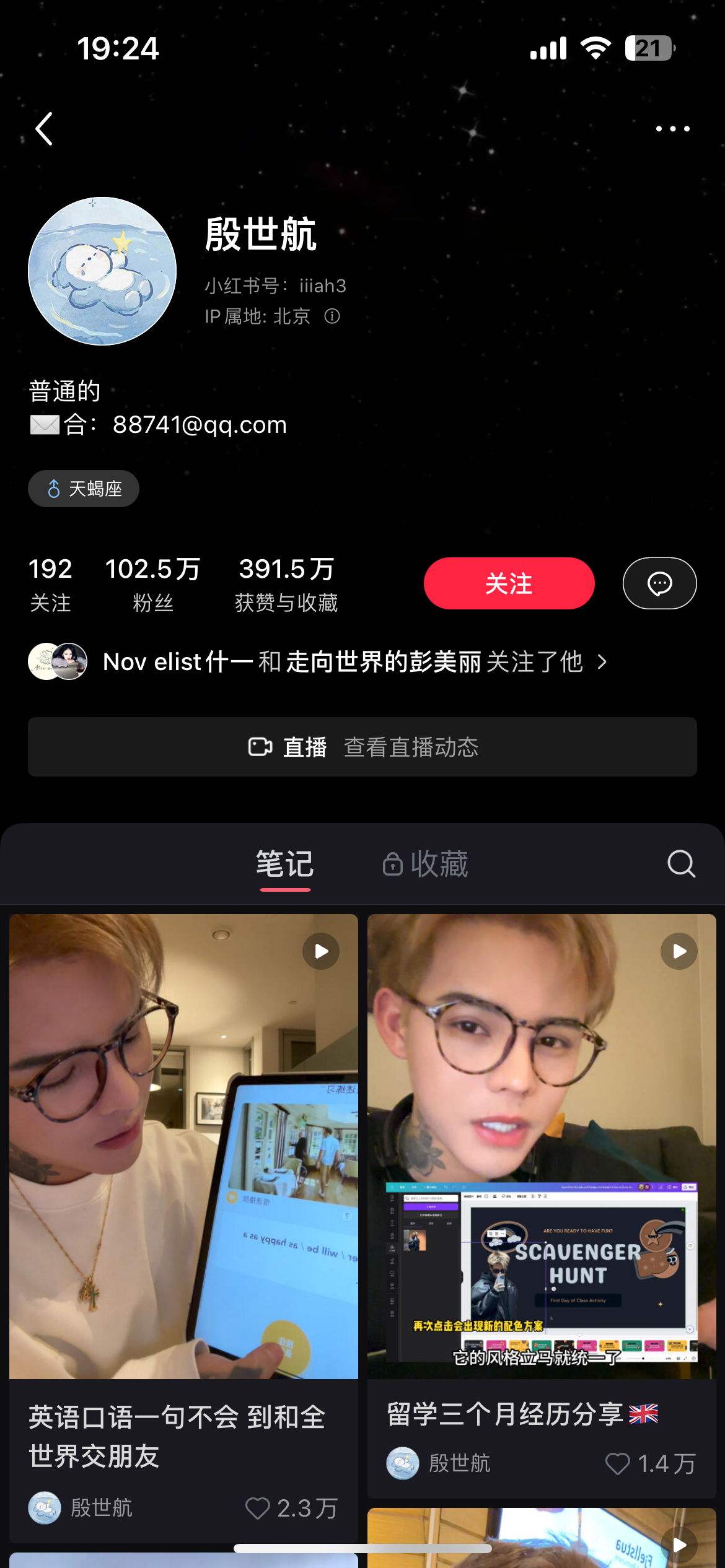 Opinion from students
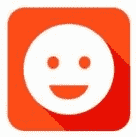 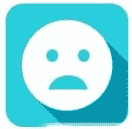 gain a good education
come across “cultural shock”
see a bigger world
suffer from homesickness
Improve language skill
have great economic pressure
01
Read for General Information
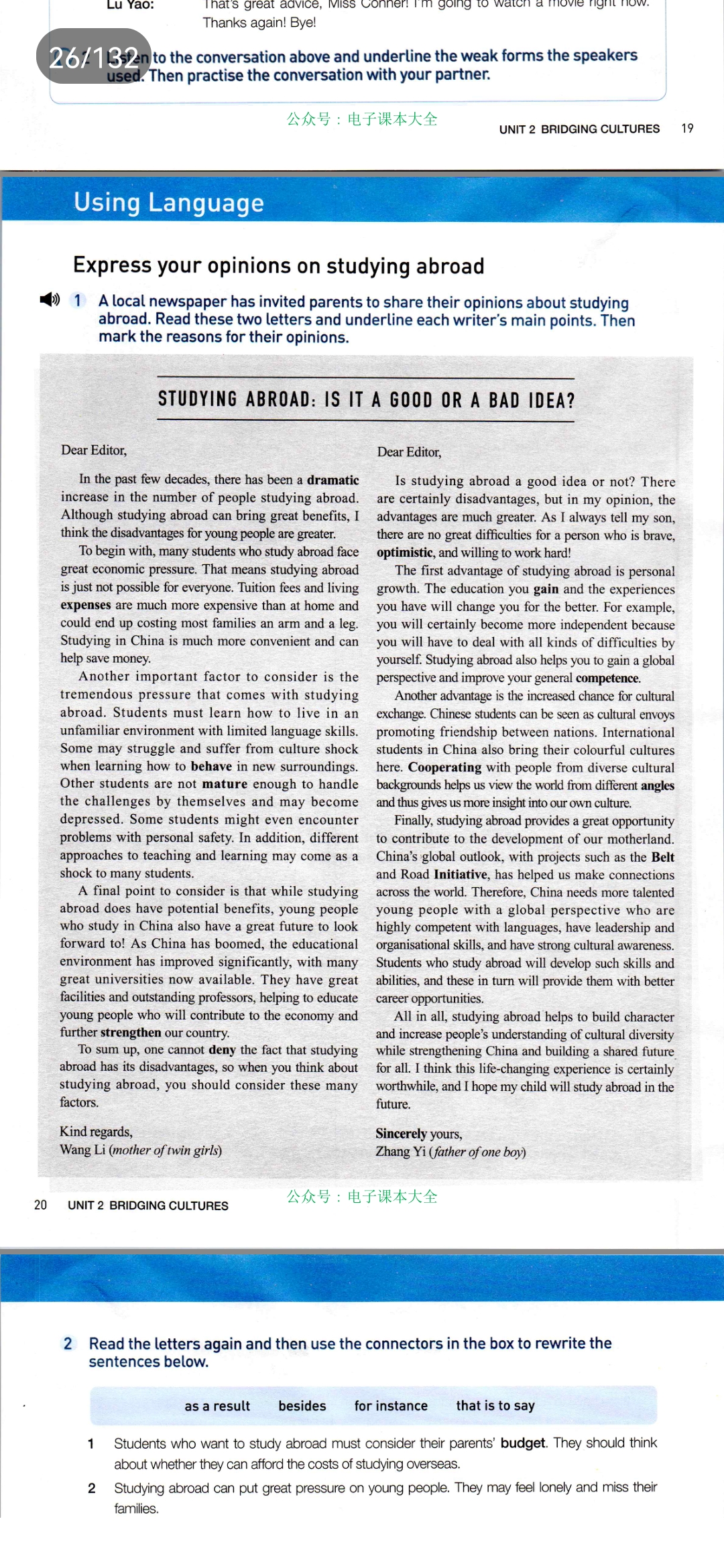 Read for text type
Skim the title quickly and the passage quickly
1. What is the genre（题材） of the passage?
Argumentative letter
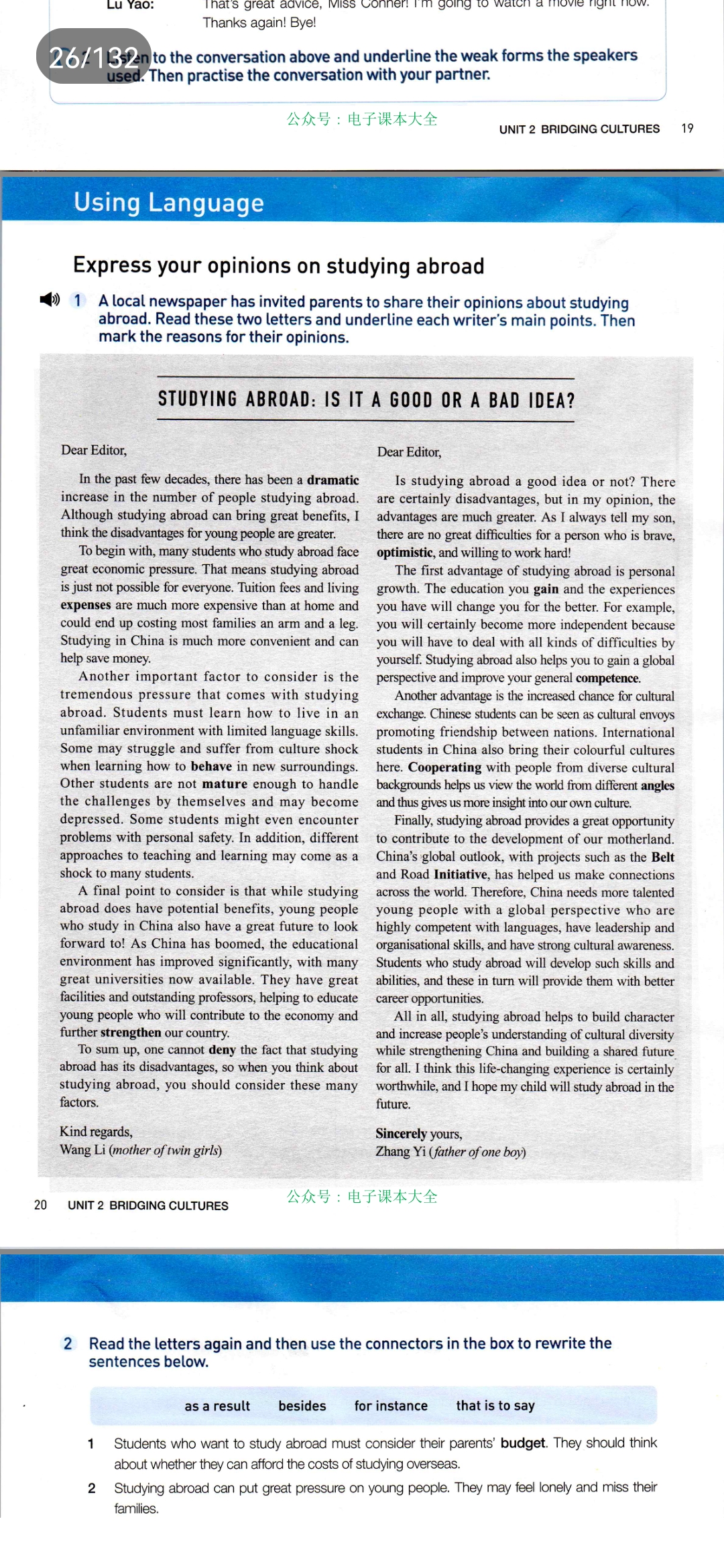 Read for structure
2. What is the general structure of the passage?
Introduction
body
General-Specific-General
Conclusion
02
Read for More Details
Jigsaw Reading (拼图阅读)
Group A： 
Read the first letter and finish task 1-4
Group B： 
Read the second letter and finish task 1-4.
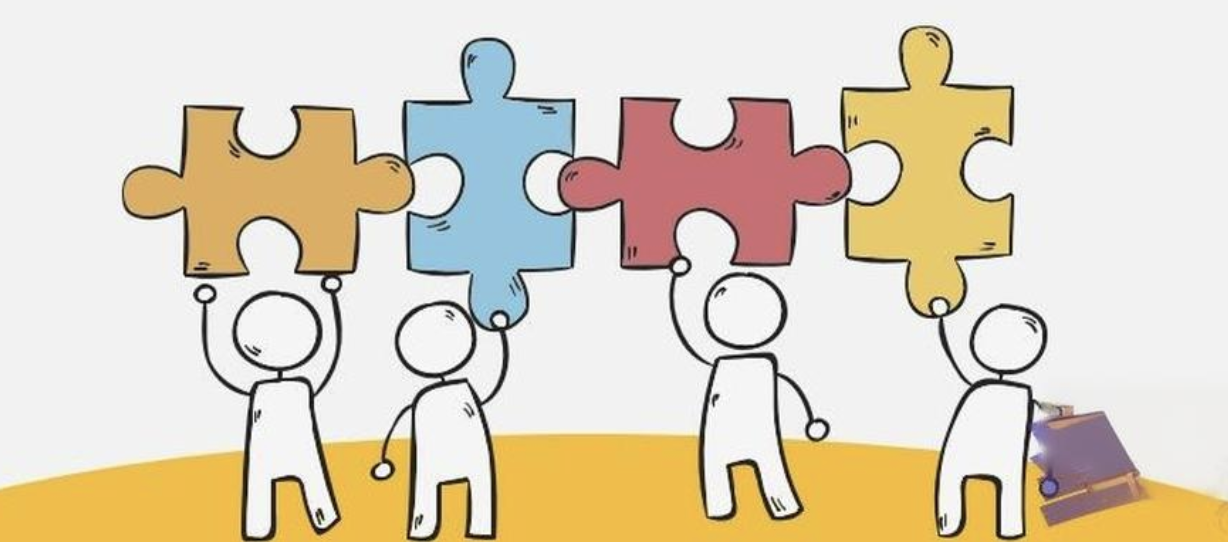 Read for Opinions
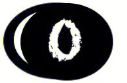 Read para. 1 carefully and answer the following question.
What are the writers’ opinions?
How does the writers introduce their opinions?
great & sudden
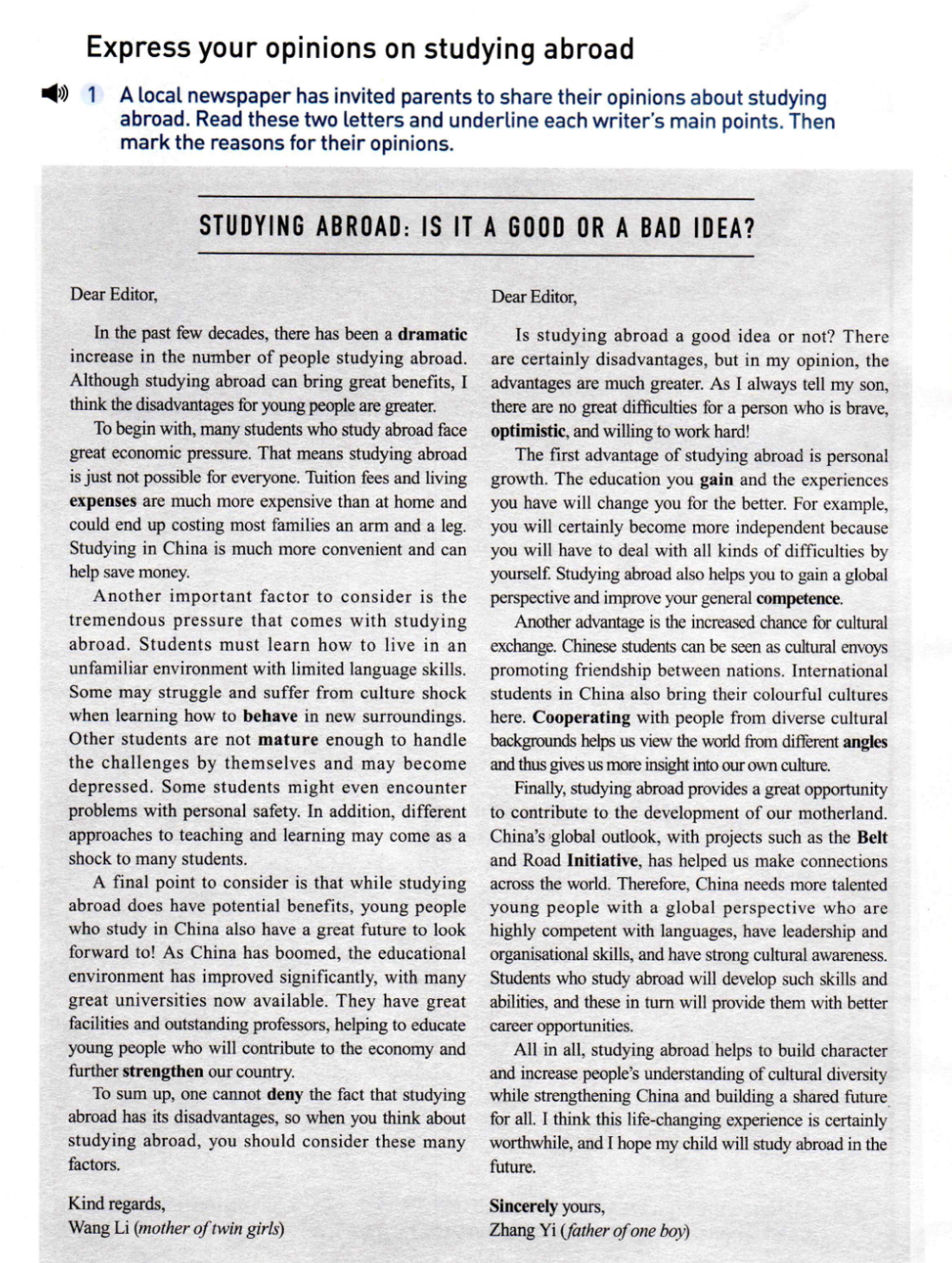 fact
question
opinion
opinion
Read for Reasons
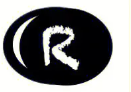 Read para. 2 to para. 4 and try to find out the reasons.
To begin with, many students who study abroad face great economic pressure.
The first advantage of studying abroad is personal growth.
Another advantage is the increased chance for cultural exchange.
the tremendous pressure that comes with study abroad
Young people who study in China also have a great future to look forward to
contribute to the development of motherland
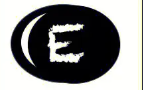 Read for explanations
How does the writers explain the reasons?
by listing examples
by showing evidence
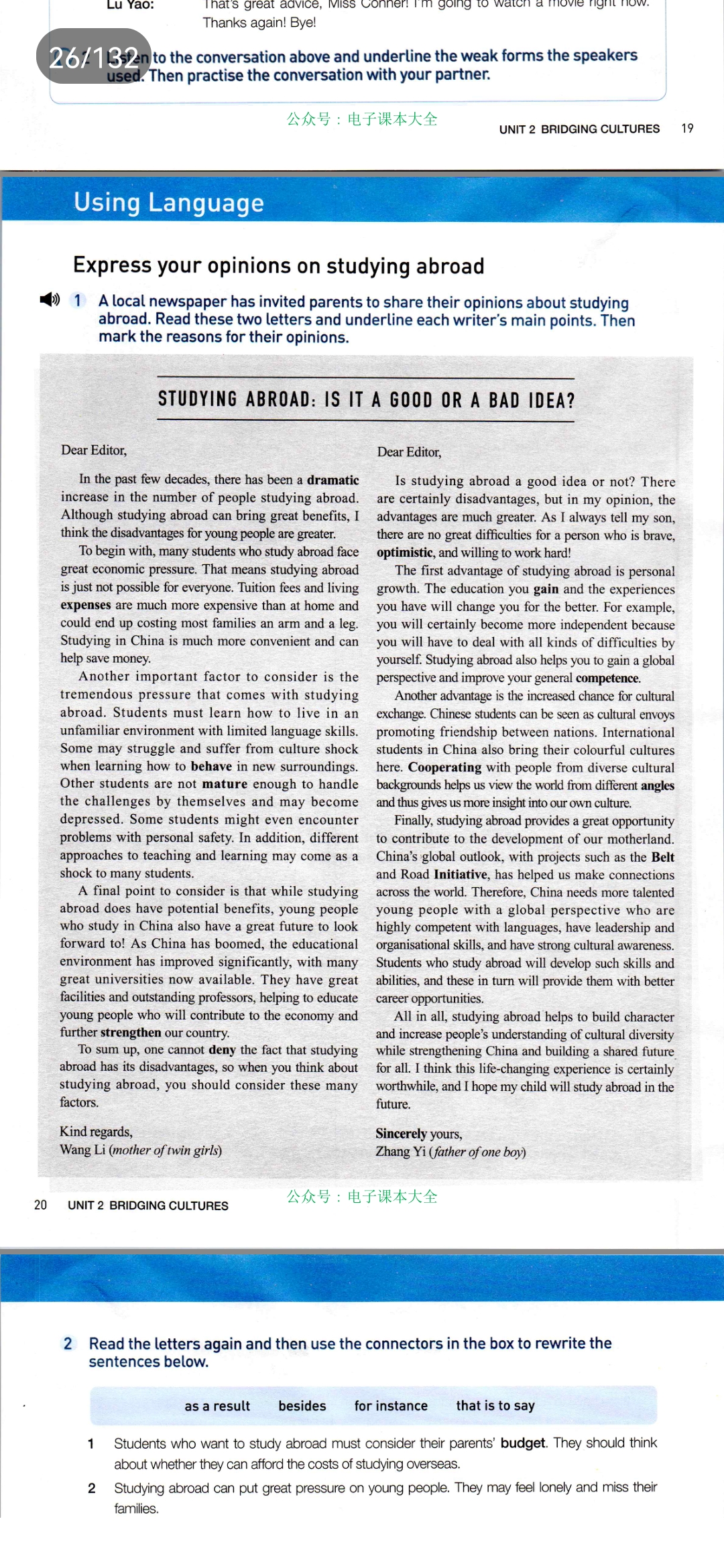 so expensive that sb can’t afford
by making comparison
Studying in China
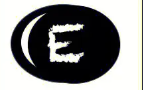 Read for explanations
How does the writer explain the reasons?
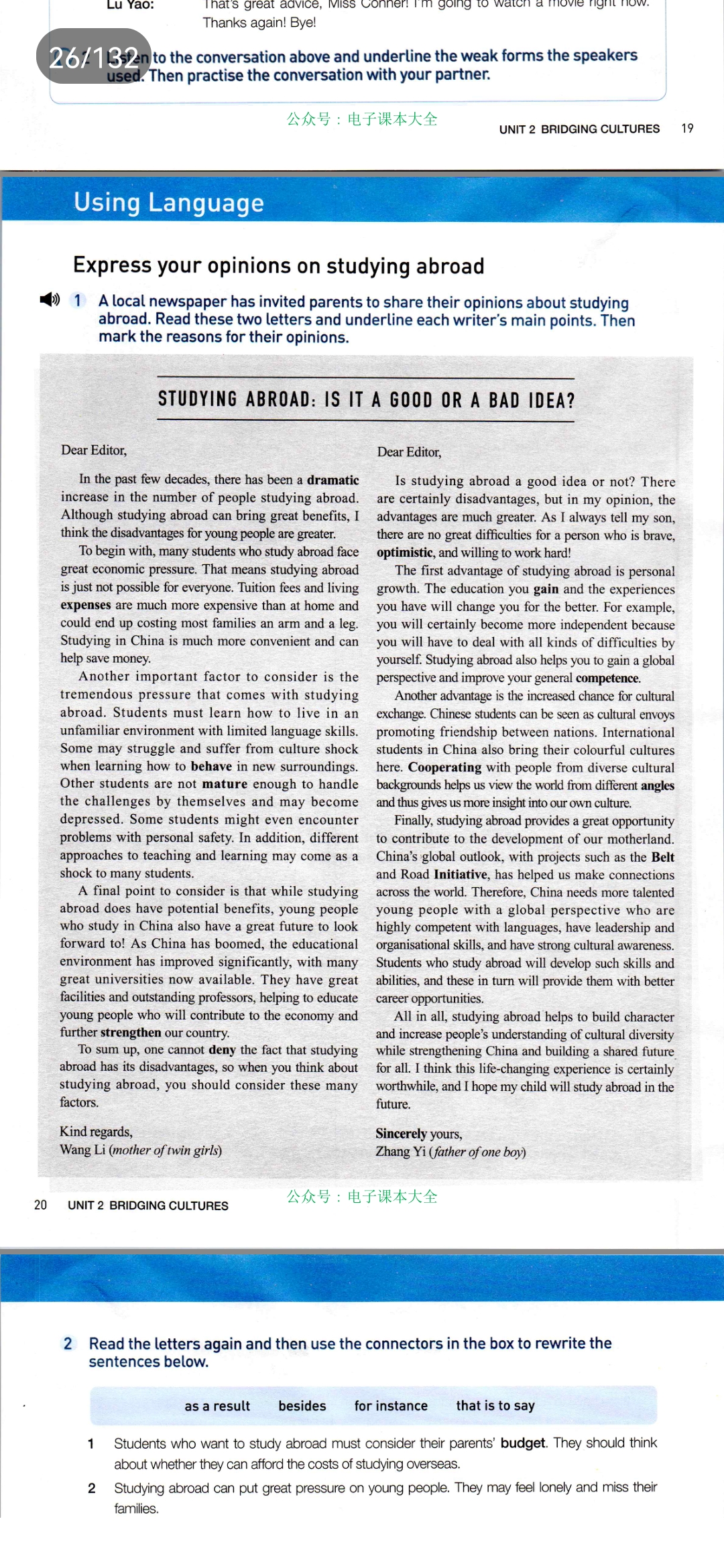 by listing examples
students
Chinese students
International
some
students
Other students
Some students
In addition
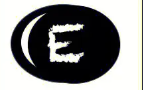 Read for explanations
How does the writer explain the reasons?
by listing an  example
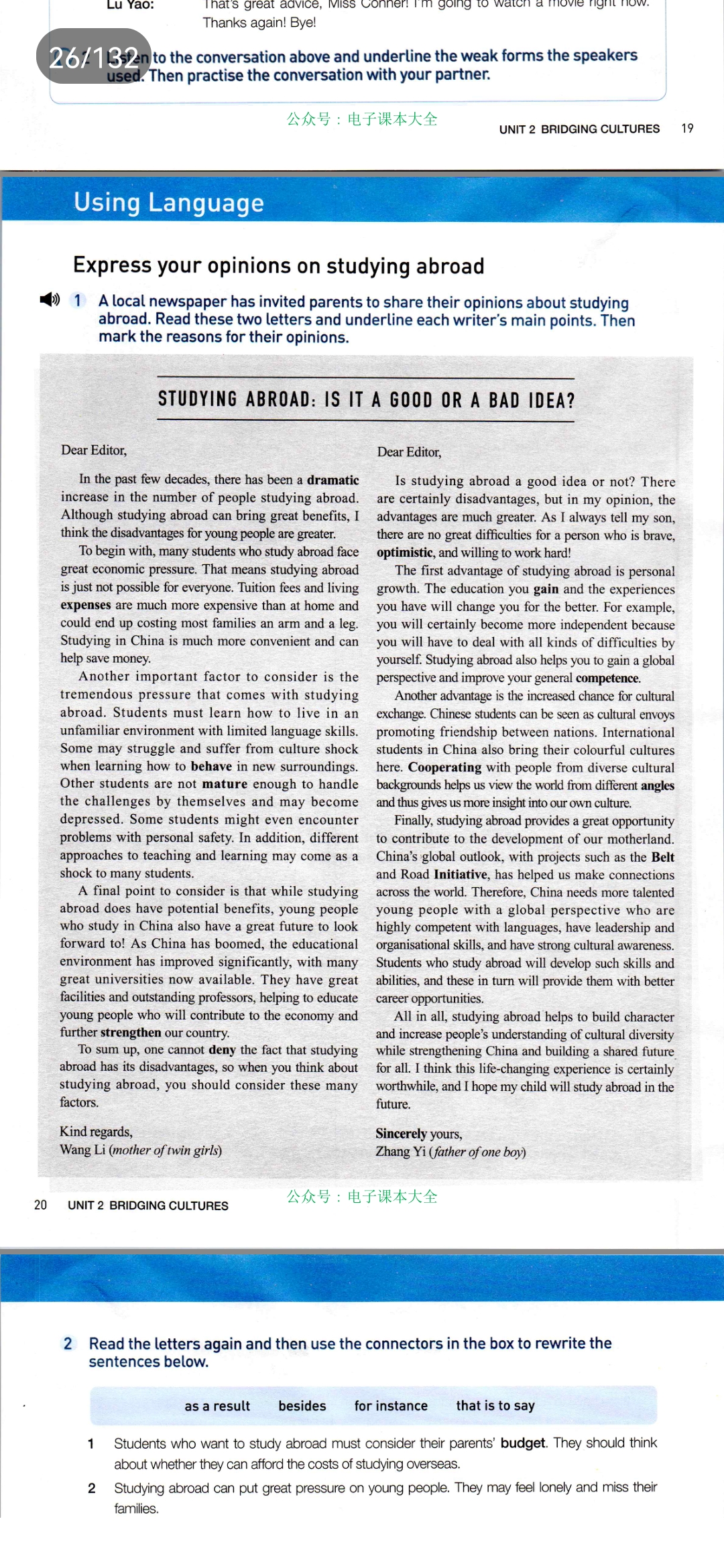 by showing evidence
Read for Opinions
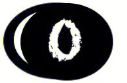 Read para. 5 carefully and answer the following questions.
What are the final opinions of the two writers?
What is the function of this paragraph?
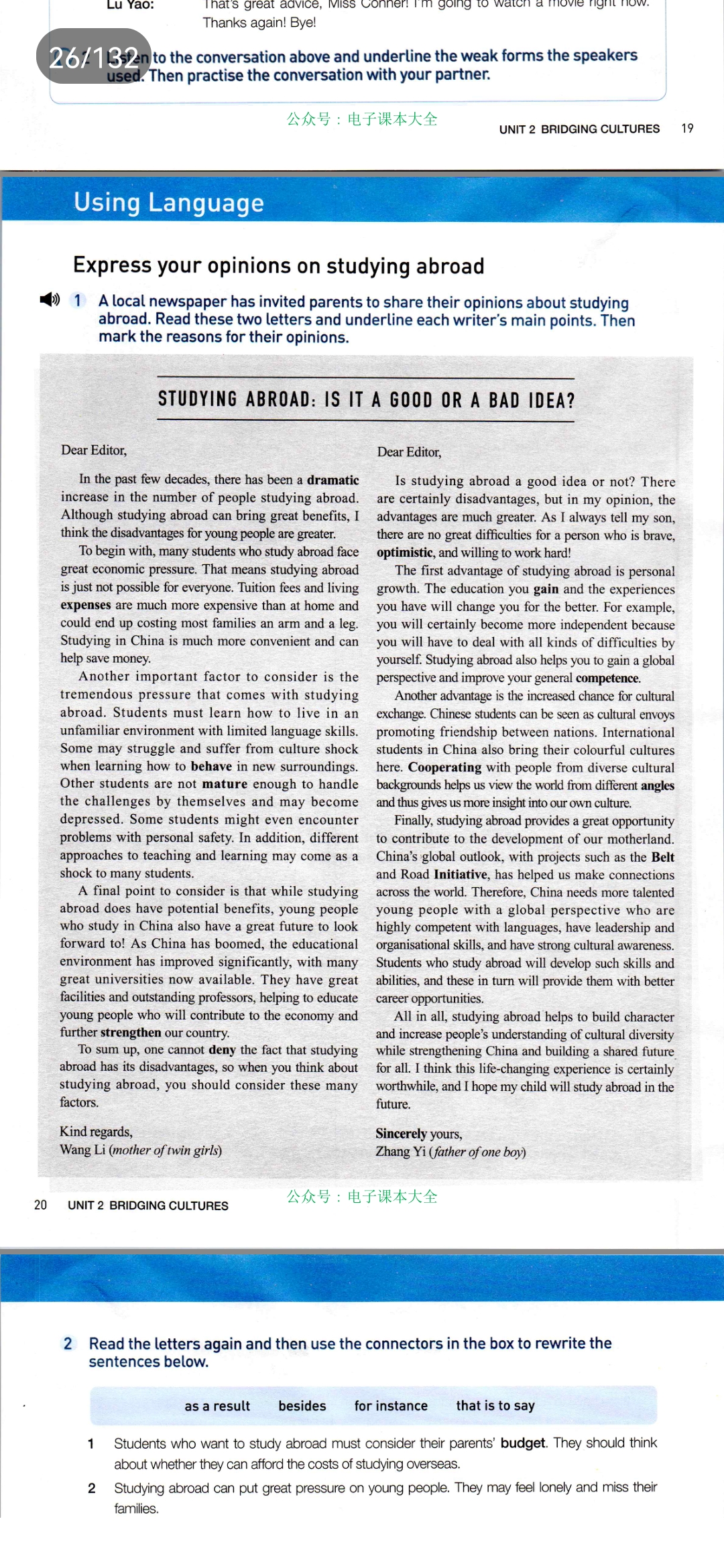 opinion
opinion
To make a summary of  the opinion
Summary
How to write an argumentative letter
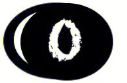 Opinion
opinion
a fact/a question
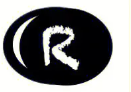 Reason
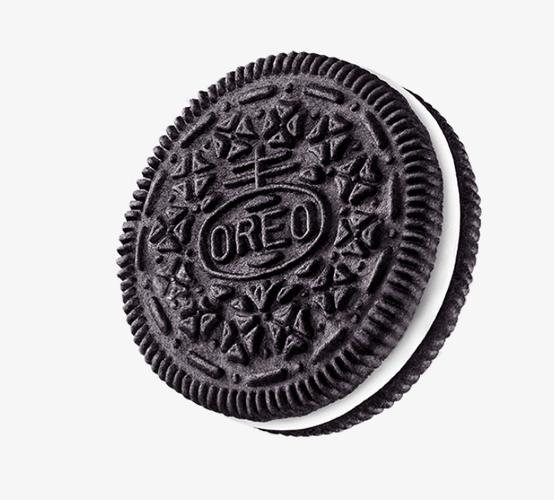 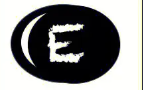 Explanation
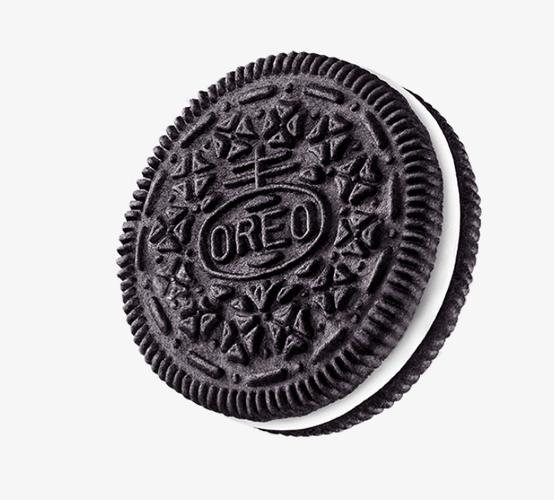 Reason 3
Reason 1
Reason 2
Opinion
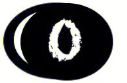 restate opinion
Explanation
1
Explanation
2
Explanation
3
03
Read for Language Features
THINKING
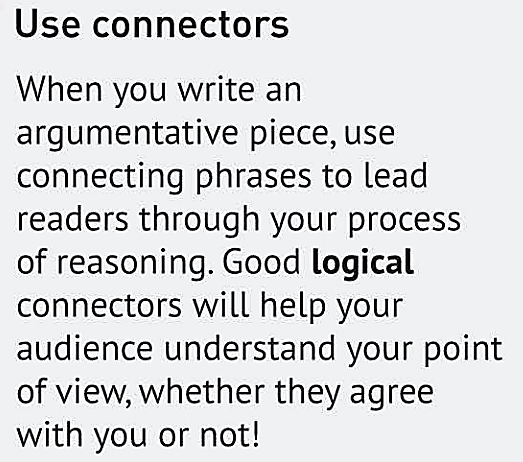 What is the key to write a logical argumentative essay?
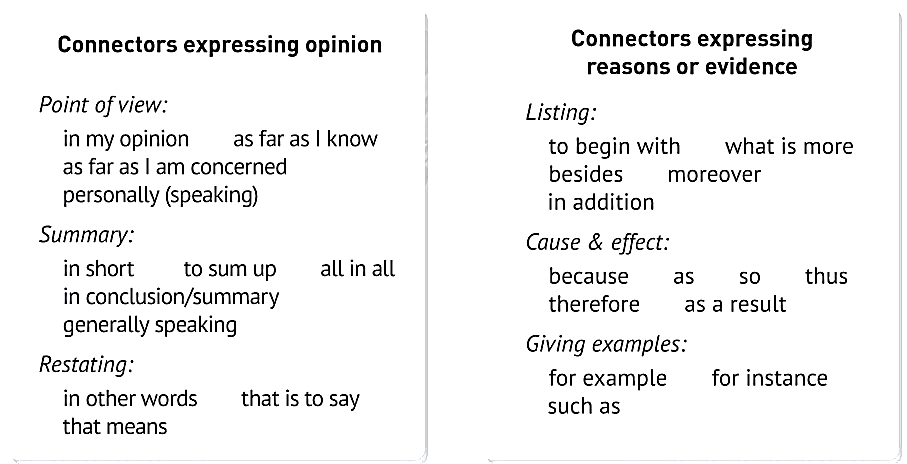 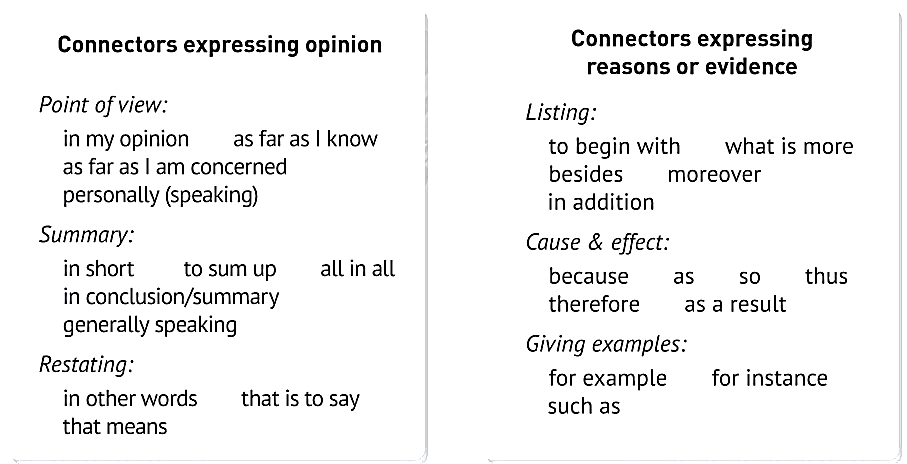 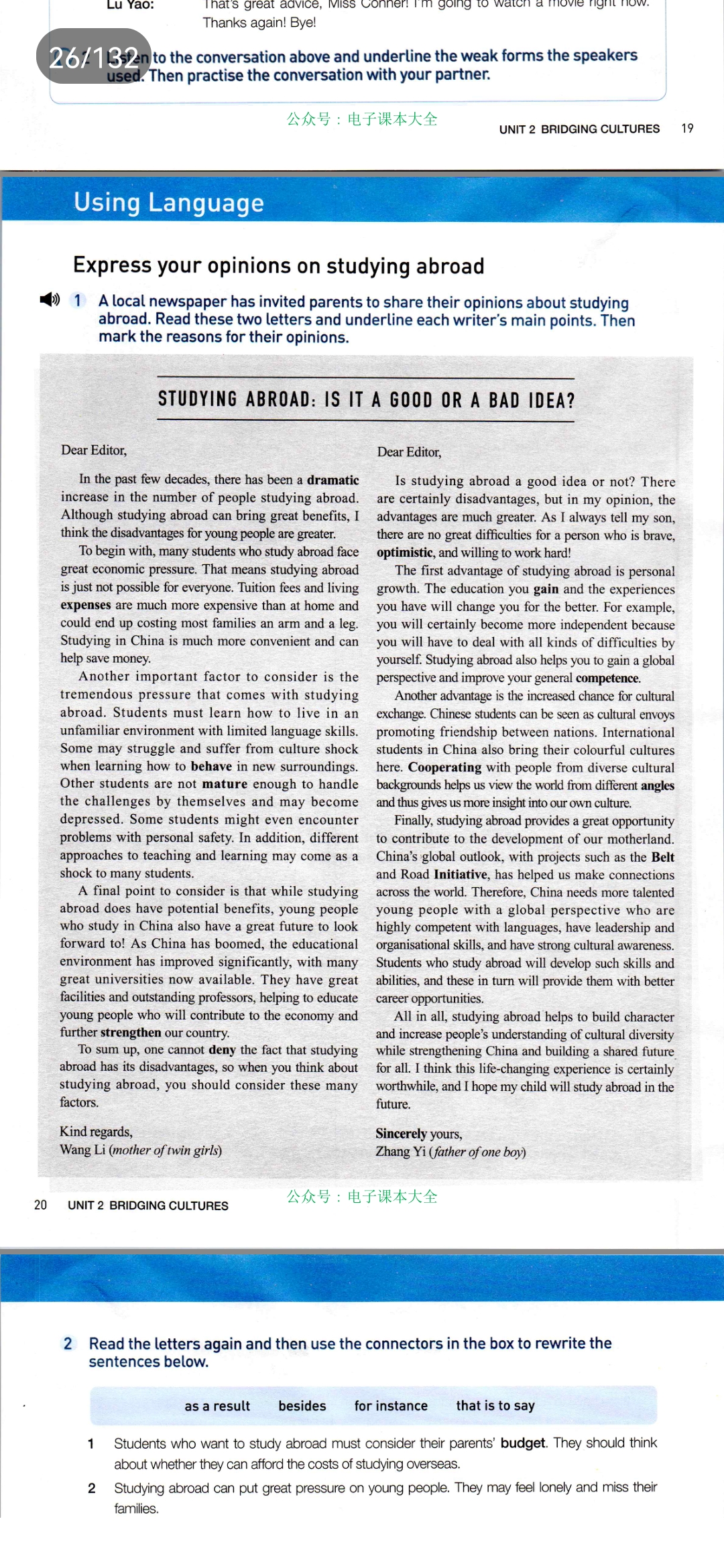 I think
in my opinion
For example
Finally
Therefore
To begin with
In addition
as
to sum up
all in all
Sentence pattern
Read the letters again, find out the sentence pattern that we can use to express opinions and views
Another important factor to consider is tremendous pressure
系表
结构
The first advantage of studying abroad is personal growth
Another advantage is the increased chance for cultural exchange
表语
从句
A final point to consider is that while studying abroad does have potential benefits, young people…
同位语
从句
One cannot deny the fact that studying abroad has its advantage…
Studying abroad provides a great opportunity
Ving作
主语
Studying abroad helps to build character and increase people’s….
04
Writing Task
Recently, school require students to wear school uniform, which causes a hot discussion. What about your opinion? It is a good or bad idea to wear school uniform in school?
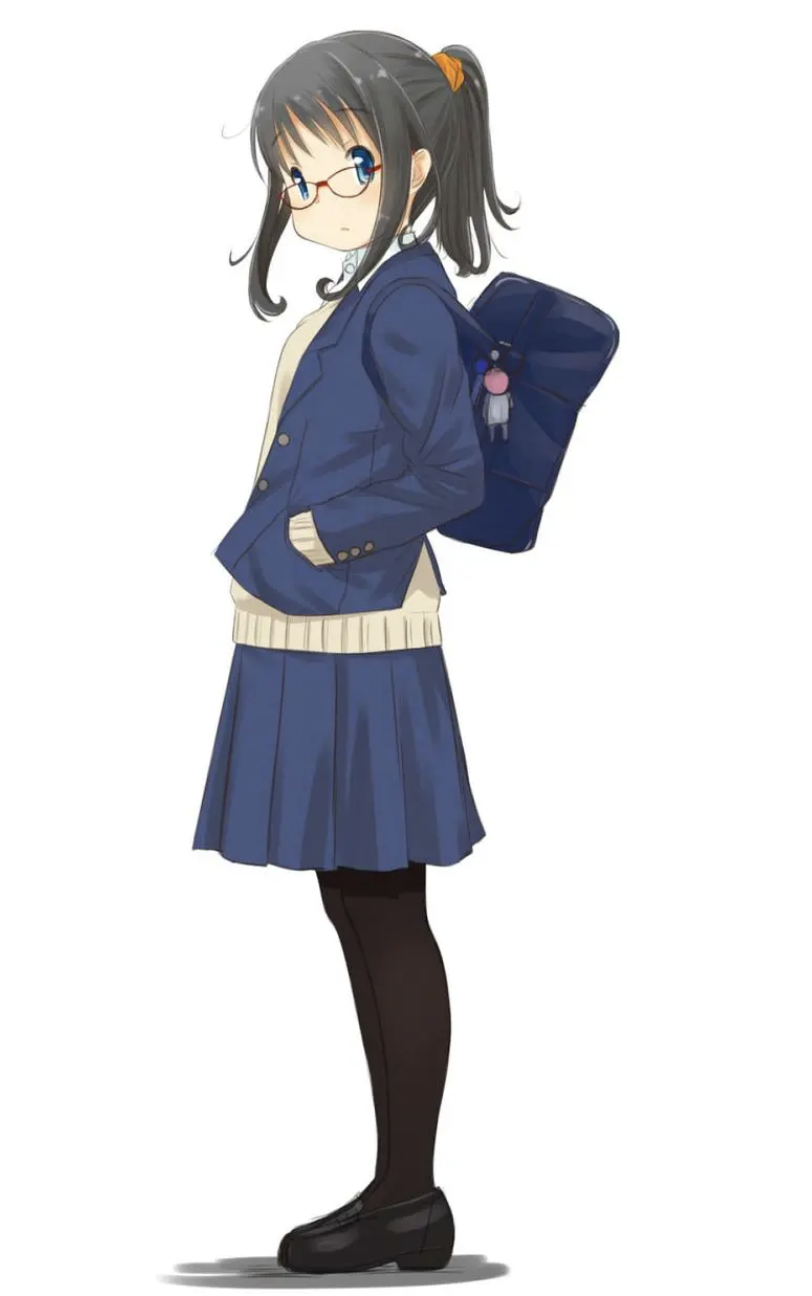 Writing tips
Opinion
In my opinion/as far as I’m concerned/ personally speaking
To begin with/in addition/what’s more/
Reason
A final point /an important factor to consider is that…
The first/second advantage of studying abroad is…
Studying abroad provides a great opportunity…
For example/for instance
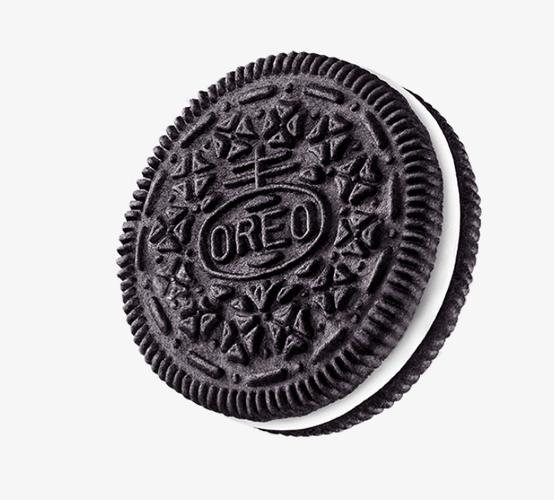 Explanation
in addition/what’s more/therefore
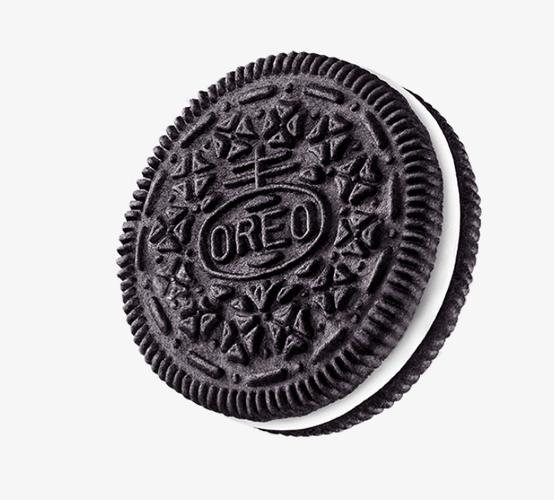 To sum up/In short/in conclusion
Opinion
One cannot deny the fact that…
Use the checklist to help you improve your letter.
SHOW TIME
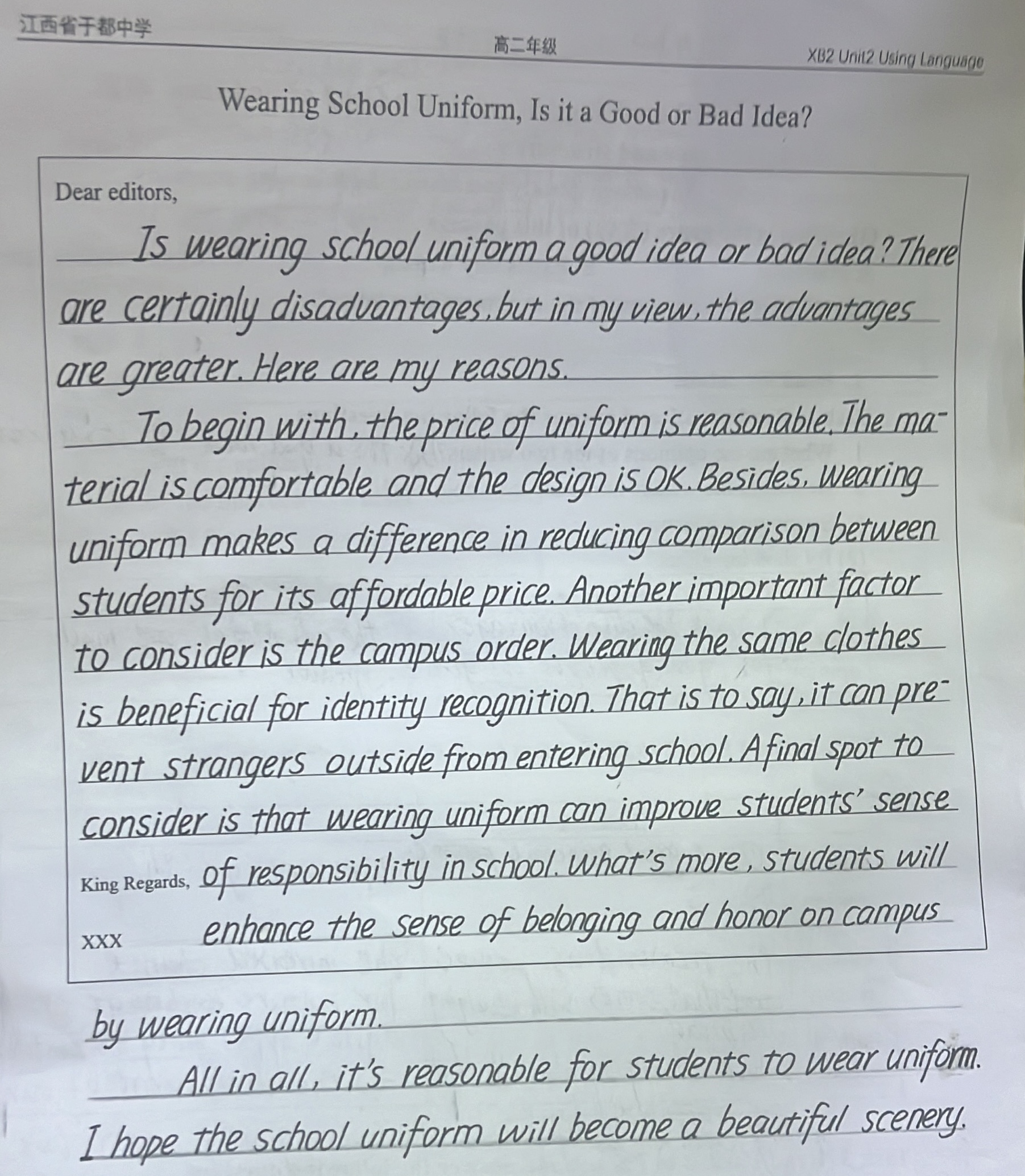 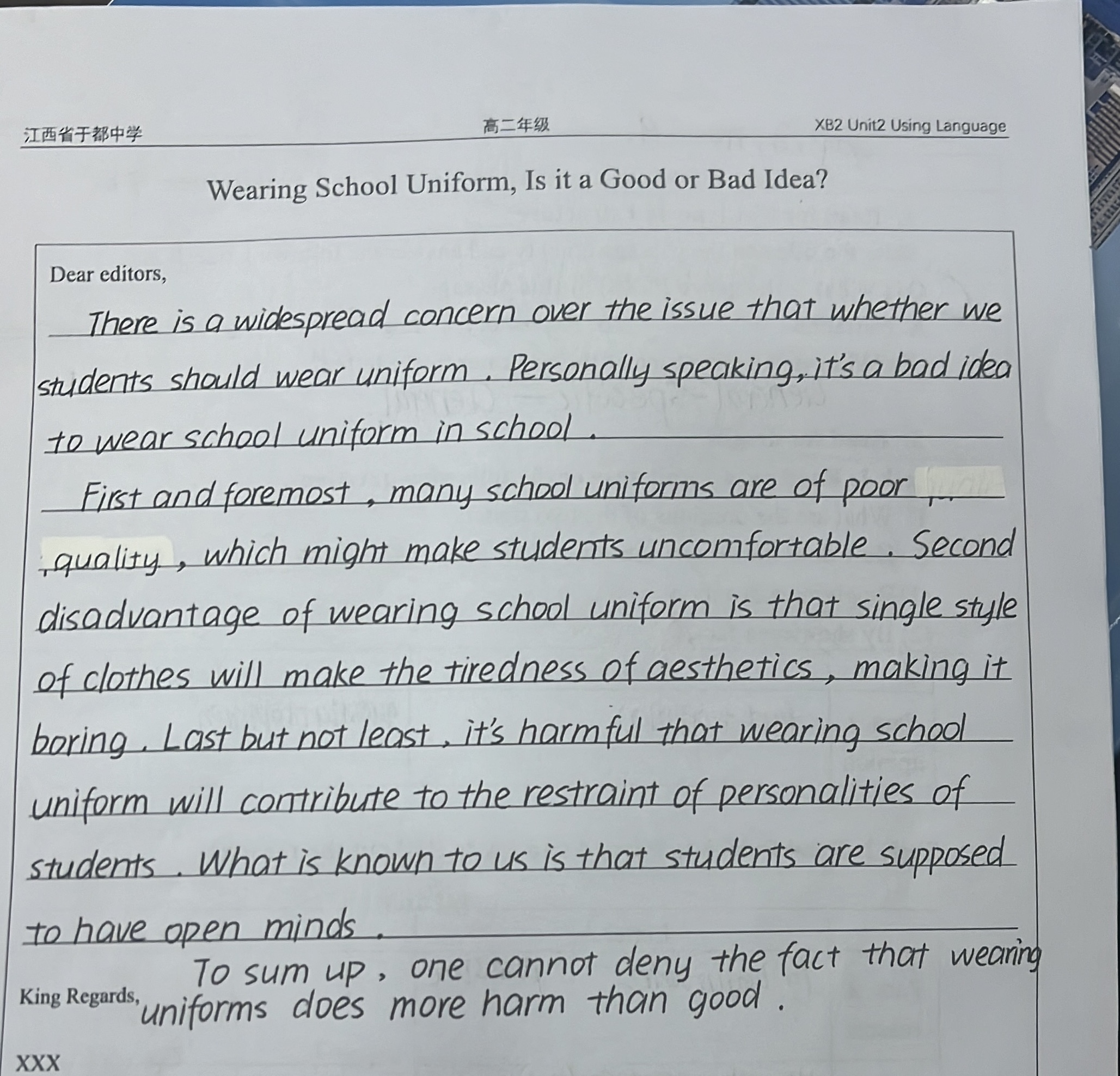 Sample
Should all students be required to wear a uniform? As far as I’m concerned,  school uniform are the better choice. 
	To begin with, wearing school uniform would help make students’ lives simpler. Uniforms would not only save time but also would reduce the stress that often associated with this chore. Another important factor to consider is that school uniform influences students to act responsibly in groups and as individuals. For instance, Uniform gives students the message that school is a special place for learning. In addition, uniform creates a feeling of unity among students. A final point to consider is that wearing uniform would help make all the students feel equal. Some students are well-off while others are not. Therefore, wearing uniform would raise the self-esteem of students who cannot afford to wear expensive clothing. 
	In conclusion, one cannot deny the fact that students learn better and act more responsibly when they wear uniform. Public schools should require uniform in order to benefit both the students and society as a whole.
THINKING
Besides the opinions of the passage, what else did you learn from this class?
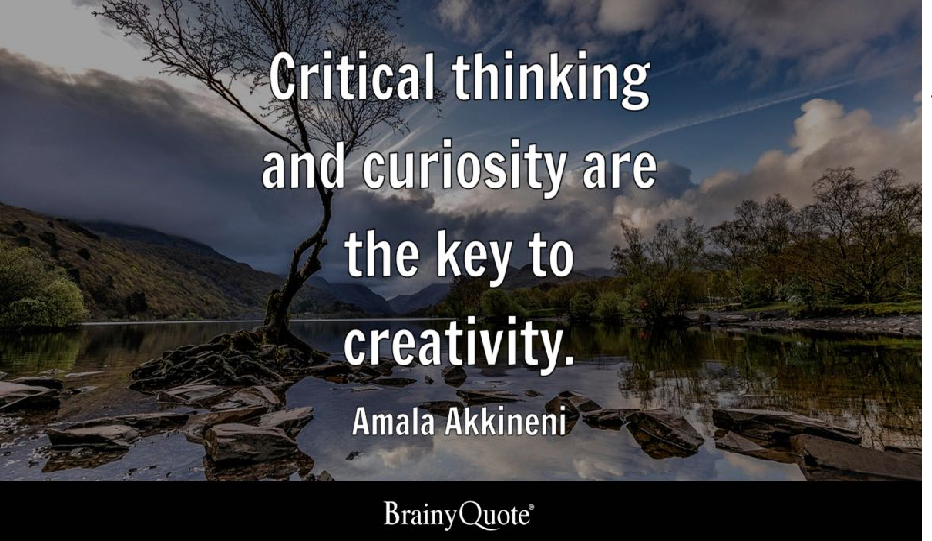 THANKS!